在宅生活の限界点を引き上げる介護サービス普及事業
在宅生活の限界点を引き上げる介護サービス普及事業
令和元年度「在宅生活の限界点を引き上げる介護サービス普及事業」の一環として、定期巡回・随時対応型訪問介護看護の運営事業者と運営を予定している事業者の運営上の様々な課題に対して、すでに運営実績のある事業所の相談窓口により、それら課題を克服するヒント等を得て、更なる定期巡回・随時対応型訪問介護看護事業の内容充実と、事業の普及促進を図ります。
まずはご連絡ください
無料相談窓口を開設します！
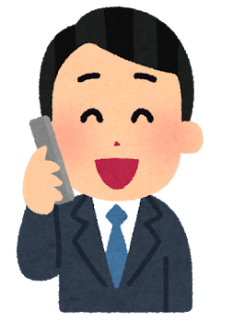 課題
分析
開設
運営の手引き
業務
効率化
支援
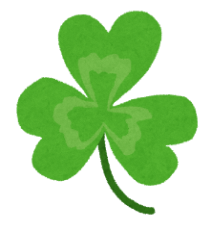 小規模多機能型居宅介護、定期巡回・随時対応型訪問介護看護の両事業についての開設準備や運営、経営についての相談窓口を。相談の方法は、対面式、E-mailでのやり取り、電話等で実施します。相談日は予約制とします。
無料　　※電話代、交通費等はご負担くださいますようお願いいたします。
相談料
令和元年7月上旬～令和2年3月末まで
時　期
平日9：00～17：00（8月12日～17日、12月29日～1月8日を除く）
受付時間
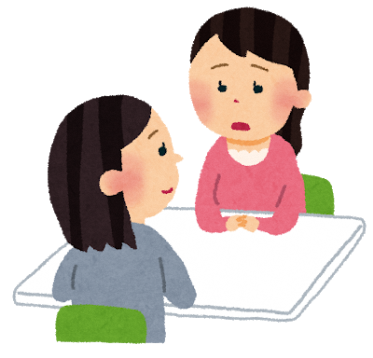 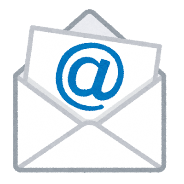 電話、対面式、メール等
相談方法
・介護福祉士又は社会福祉士
・特別養護老人ホーム施設長
・運営開設責任者　　・事業所統括責任者　等
対象者
ホームページより申し込みフォームを送信頂くか、別紙参加申込書に必要事項を記入のうえＦＡＸまたは郵送、電子メールでお申し込みください。
申込方法
※終了後、アンケート等のご提出にご協力いただくことがございますのであらかじめご了承ください。
お問合わせ・お申込み
主催：北海道
委託：平成３1年度在宅生活の限界点を引き上げる介護サービス普及事業委託業務受託コンソーシアム
代表者　一般財団法人 つしま医療福祉研究財団
〒062-0022　札幌市豊平区月寒西2条5丁目1-2　　電話　011-855-8244　　FAX　011-855-8288　
E-mail　info@tsushima-zaidan.org　　　ＨＰ　http://tsushima-zaidan.org
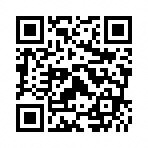